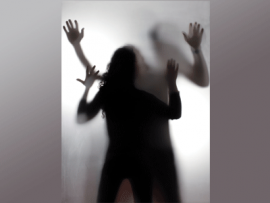 ЗАПОБІГАННЯ НАСИЛЬСТВУ В СІМ’Ї